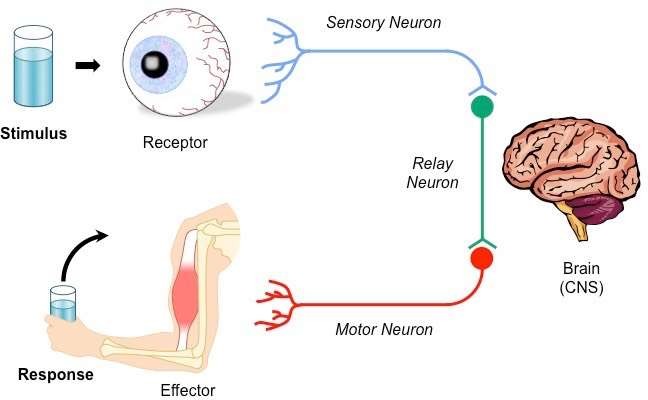 Sensory and motor  pathway
Learning Outcomes
At the end of this session, the student would be able to:

List	various	general	sensations	and	receptors  responsible for it.
Describe	sensory	pathways	in	spinal	cord	and	brain  and the somatosensory cortex
Describe upper and lower motor neuron.
Describe	primary	motor	area	and	name	the	motor  tracts.
Describe	the	corticospinal	or	pyramidal	tract	the  somatosensory cortex
Myelinated and Non-myelinated Nerve Fibers
A motor neuron is a nerve that carries an impulse for  a response from the CNS to an effector.
A mylinated neuron is covered by a myelin sheaths. A  myelin sheath is membrane of a Schwann cell- the  cell wraps itself around the axon of a neuron many  times creating the sheath.
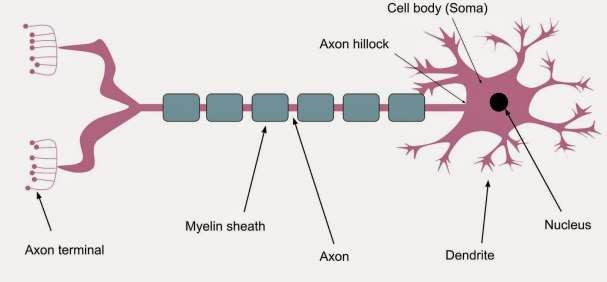 Myelinated and Non-myelinated Nerve Fibers
Non-myelinated fibers comprise the  smaller axons of the CNS, in addition  to peripheral postganglionic  autonomic fibers, several types of  fine sensory fibers (C fibers of skin,  muscle and viscera), olfactory  nerves, etc.
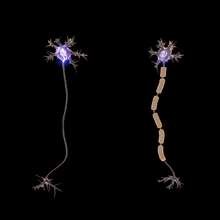 Myelinated and Non-myelinated Nerve Fibers
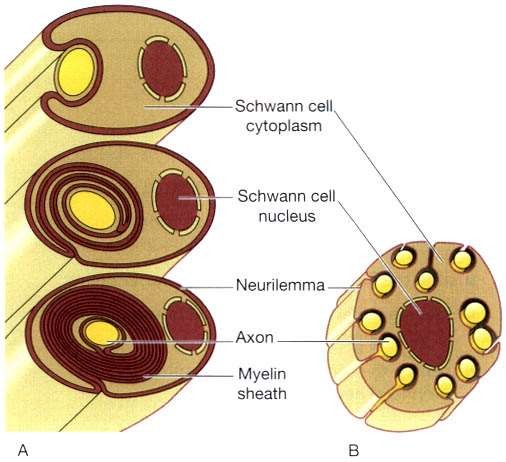 Nerve fibres: A. Myelinated. B. Non-myelinated.
Myelinated and Non-myelinated Nerve Fibers
In myelinated neurones, the  insulating properties of the myelin  sheath prevent the movement of  ions.
Therefore electrical changes across  the membrane can only occur at the  gaps in the myelin sheath, i.e. at the  nodes of Ranvier.
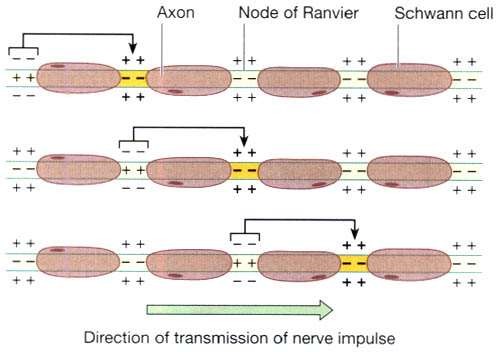 When an impulse occurs at one  node, depolarisation passes along  the myelin sheath to the next node  so that the flow of current appears  to 'leap' from one node to the next.
This is called saltatory conduction.
Saltatory conduction of an  impulse in a myelinated  nerve fibre.
Myelinated and Non-myelinated Nerve Fibers
The speed of conduction depends  on the diameter of the neurone:  the larger the diameter, the faster  the conduction.
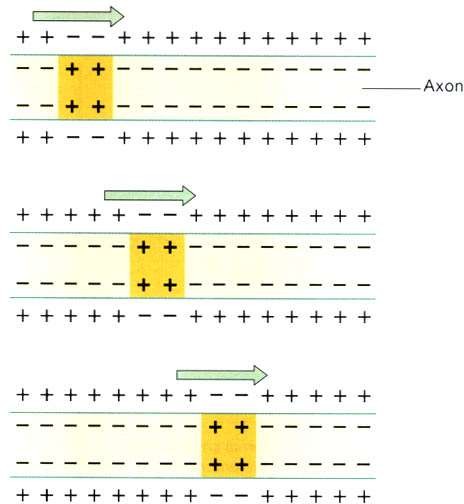 Myelinated  impulses  unmyelinated
fibres  faster  fibres
conduct
than
because
saltatory conduction is faster than  the complete conduction, or  simple propagation.
The fastest fibres can conduct impulses
130	metres/	sec.	(skeletal	muscles)
while the slowest impulses travel at 0.5  metres/ sec.
Simple propagation of  an impulse in a non-  myelinated nerve fibre.
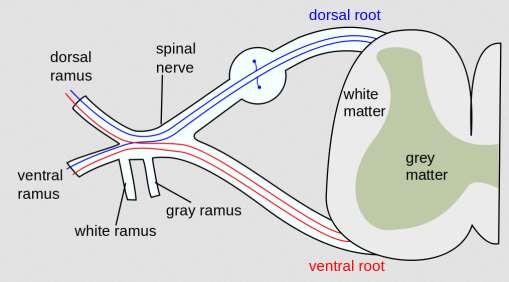 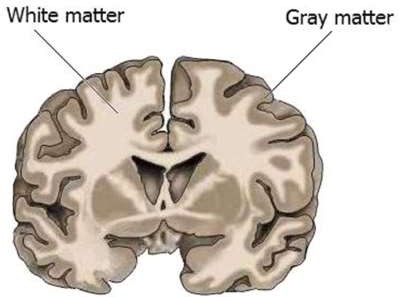 Sensory pathway
(Transmit action potentials from periphery to brain)
Motor pathways
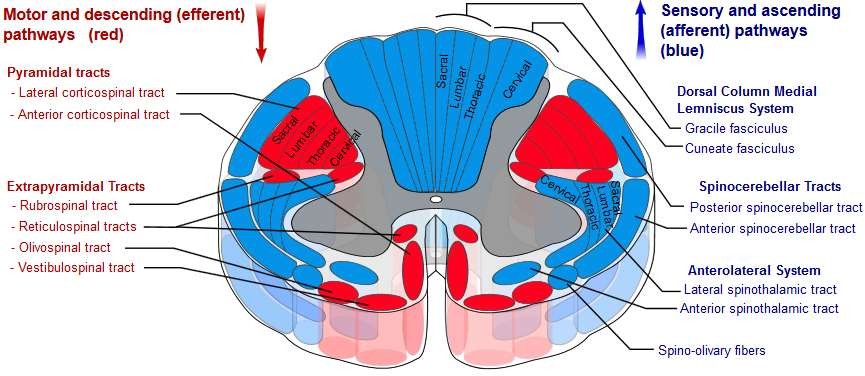 Sensory nerve tracts (afferent or ascending)  in the spinal cord
The	white	matter	tracts
in	the	spinal	cord	are
highways for nerve impulse propagation. Sensory  input travels along these tracts toward the brain, and  motor output travels from the brain along these  tracts toward skeletal muscles and other effector  tissues.
The gray matter of the spinal cord receives and  integrates incoming and outgoing information.
Sensory nerve tracts
There are two main sources of  sensation transmitted to the  brain via the spinal cord.
– SKIN: Sensory receptors (nerve
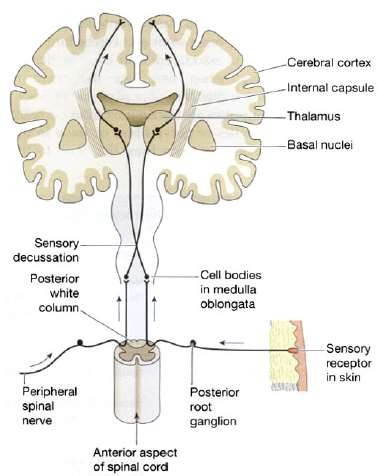 endings)	in	the	skin,
cutaneous	receptors,
called
are
stimulated by pain, heat, cold  and touch, including pressure.  Nerve impulses generated are  conducted by three neurones to  the sensory area in the opposite  hemisphere of the cerebrum  where the sensation.
Sensory nerve tracts
There are two main sources of sensation transmitted  to the brain via the spinal cord.
– Tendons, muscles and joints: Sensory receptors are nerve  endings in these structures, called proprioceptors, and  they are stimulated by stretch. Together with impulses from  the eyes and the ears they are associated with the  maintenance of balance and posture and with perception  of the position of the body in space.
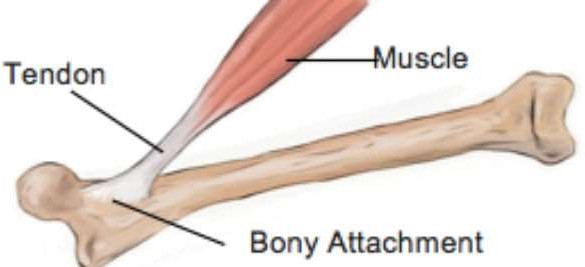 Sensory nerve tracts
Sensory nerve impulses: origins, routes, destination
Sensory and Motor Tracts
Extrapyramidal upper motor neurones: origins and tracts
Types of sensory neuron
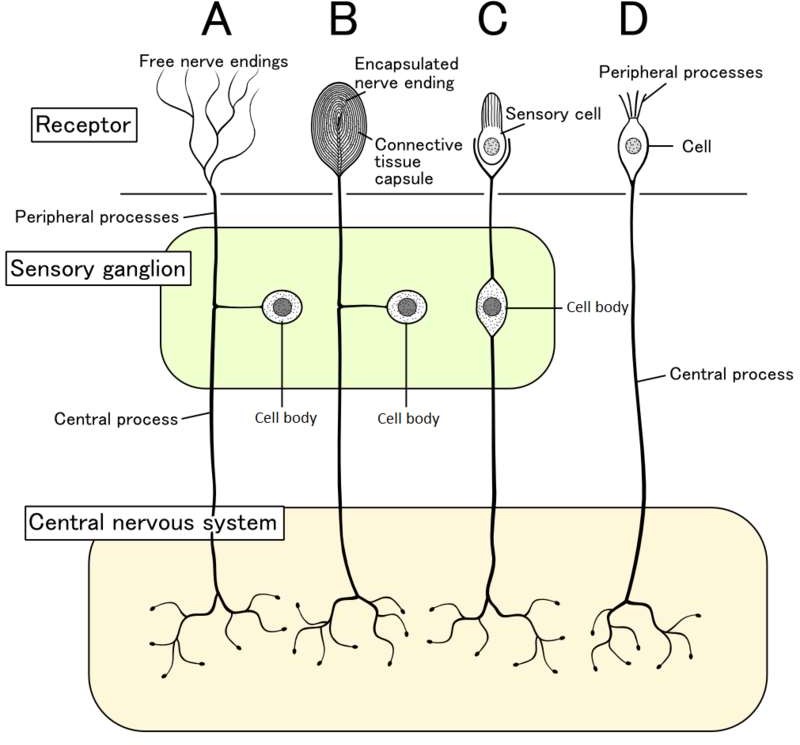 Types of sensory neuron
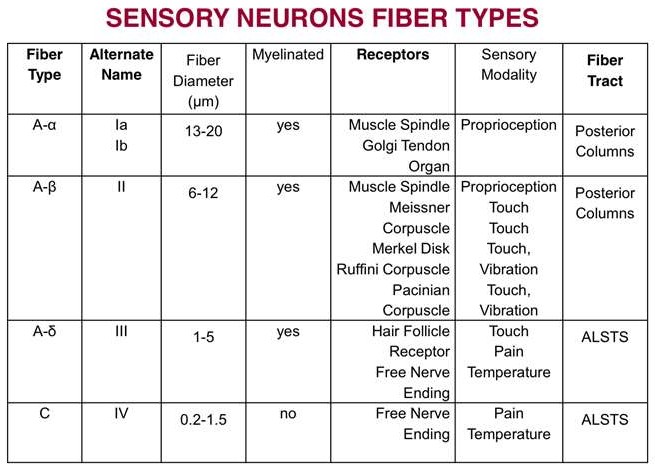 Sensory receptors
In a sensory system, sensory receptors serve as the  front-liners because they are in contact with the  stimulus.
E.g.: Taste or gustatory receptors, odor or olfactory  receptors have receptor molecules which undergo a  process of binding to chemicals in the stimuli.
Sensory receptors
Functions of sensory neuron
External
Smell (olfactory receptors)
Taste (gustatory receptors)
Vision
Auditory
Temperature (Thermoreceptors )
Mechanoreceptors (mechanoreceptors )
Internal
Blood (peripheral chemoreceptors )
Nociceptors
Motor pathway
Motor pathways
The motor system is the part of the central nervous  system that is involved with movement. It consists of  the pyramidal and extrapyramidal system.
Pyramidal tracts:
corticobulbar tract
corticospinal tract
Extrapyramidal tracts:
rubrospinal tract
pontine reticulospinal tract
medullary reticulospinal tract
lateral vestibulospinal tract
tectospinal tract
Motor pathways
Functions of pyramidal tracts:
nerves	within	the	corticospinal	tract	are	involved	in
movement of muscles of the body.
The	nerves	within	the	corticobulbar	tract	are	involved	in
movement in muscles of the head.
The corticobulbar tract is also responsible for transmitting
facial expression.
Functions of extrapyramidal tracts:
It causing involuntary actions
Extrapyramidal	tracts	involved	in	reflexes,	locomotion,
complex movements, and postural control.
Motor nerve tracts
Neurones which transmit nerve impulses away from  the brain are motor (efferent or descending)  neurones.
The motor pathways from the brain to the muscles  are made up of two neurones [pyramidal  (corticospinal), extrapyramidal].
Motor neurone stimulation results in:
contraction of skeletal (striated, voluntary) muscle
contraction of smooth (involuntary) muscle, cardiac muscle  and the secretion by glands controlled by nerves of the  autonomic nervous system
Motor nerve tracts –  Voluntary muscle movement
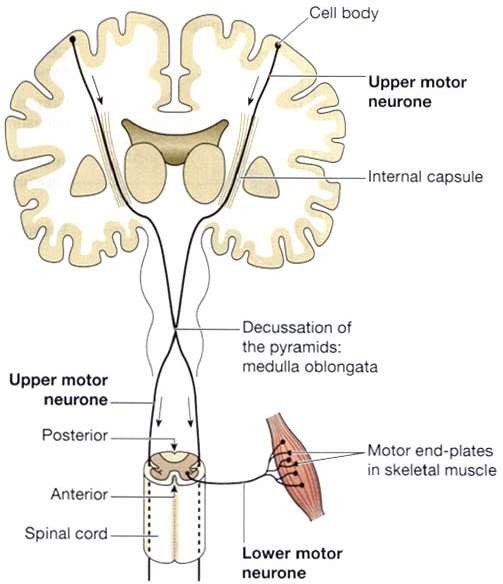 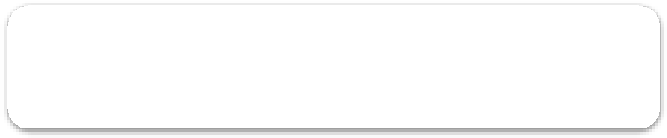 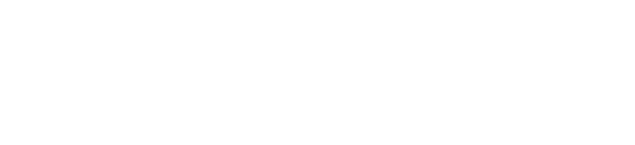 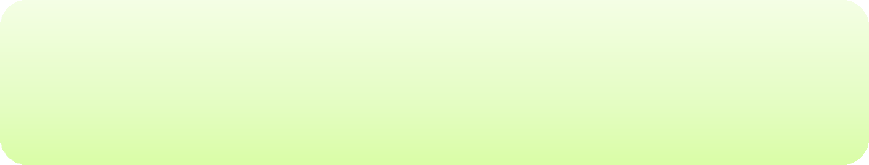 The motor nerve pathways: upper
and lower motor neurones.
Motor nerve tracts –  Voluntary muscle movement
The	stimulus	to	contract	originates	at	the	level	of  consciousness in the cerebrum.
The upper motor neurone:
This has its cell body (Betz's cell) in the precentral sulcus area of  the cerebrum.
The axons pass through the internal capsule, pons and medulla.
The axons of these upper motor neurones make up the pyramidal  tracts and decussate in the medulla oblongata, forming the  pyramids.
The lower motor neurone:
This has its cell body in the anterior horn of grey matter in the  spinal cord.
The motor end-plates of each nerve and the muscle fibres they  supply form a motor unit.
Motor nerve tracts –  Involuntary muscle movement
The upper motor neurone:
Spinal reflexes:
– These	consist	of	three	elements	(sensory
neurones,
connector	neurones	in	the	spinal	cord	and	lower	motor  neurones).
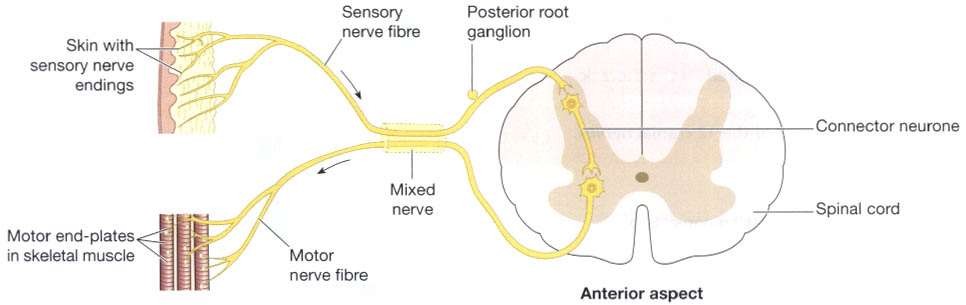 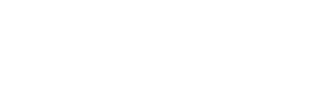 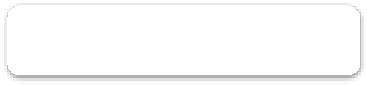 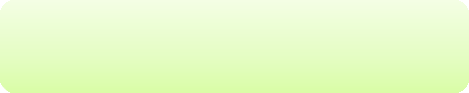 simple reflex arc
Motor nerve tracts –  Involuntary muscle movement
Spinal reflexes (Cont.,):
It is an involuntary and nearly instantaneous movement in
response to a stimulus.
In higher animals, most sensory neurons do not pass  directly into the brain, but synapse in the spinal cord. This  characteristic allows reflex actions to occur relatively quickly  by activating spinal motor neurons without the delay of  routing signals through the brain, although the brain will  receive sensory input while the reflex action occurs.
Motor nerve tracts –  Involuntary muscle movement
Stretch reflexes (Myotatic reflex):
The stretch reflex is a muscle contraction in response to
stretching within the muscle.
This reflex has the shortest latency of all spinal reflexes. It is  a monosynaptic reflex that provides automatic regulation of  skeletal muscle length.
Autonomic reflexes:
Autonomic	reflexes	are	also	known	as	visceral	reflexes
because they often involve the internal organs of the body.
Eg: Urination and defecation, are spinal reflexes that can
take place without input from the brain.
Motor nerve tracts –  Involuntary muscle movement
Autonomic reflexes (Cont.,):
– Autonomic reflexes are all polysynaptic, with at least one  synapse in the CNS between the sensory neuron and the  preganglionic autonomic neuron, and an additional synapse  in the ganglion between the preganglionic and  postganglionic neurons.
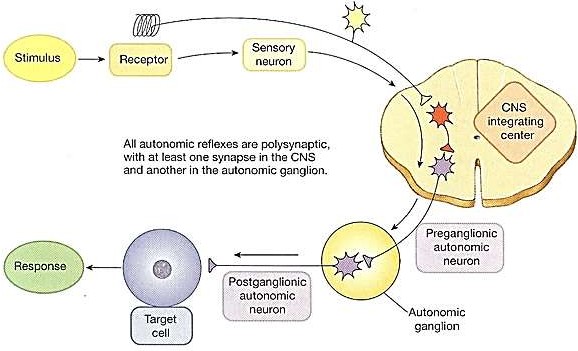 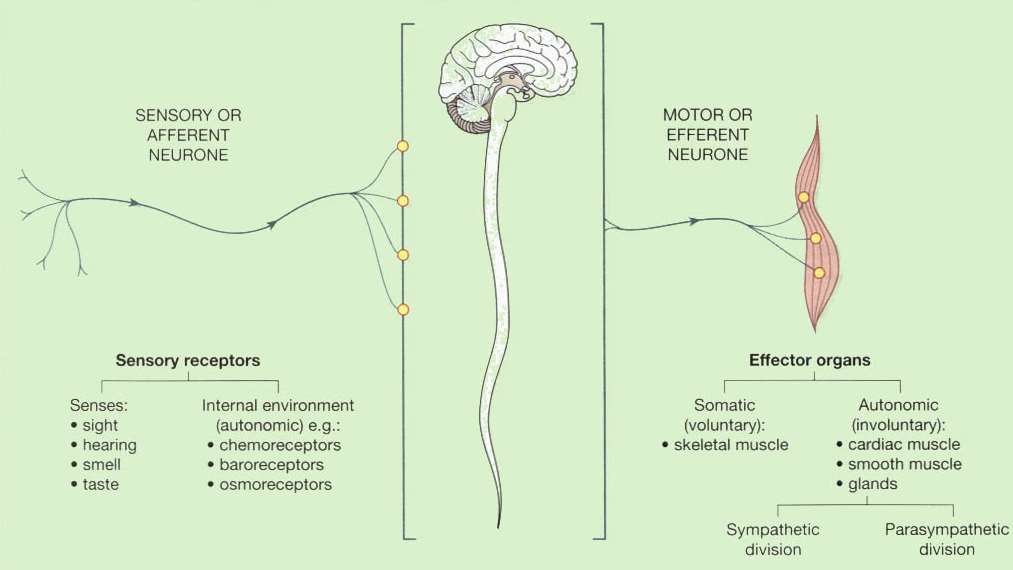 Thank you